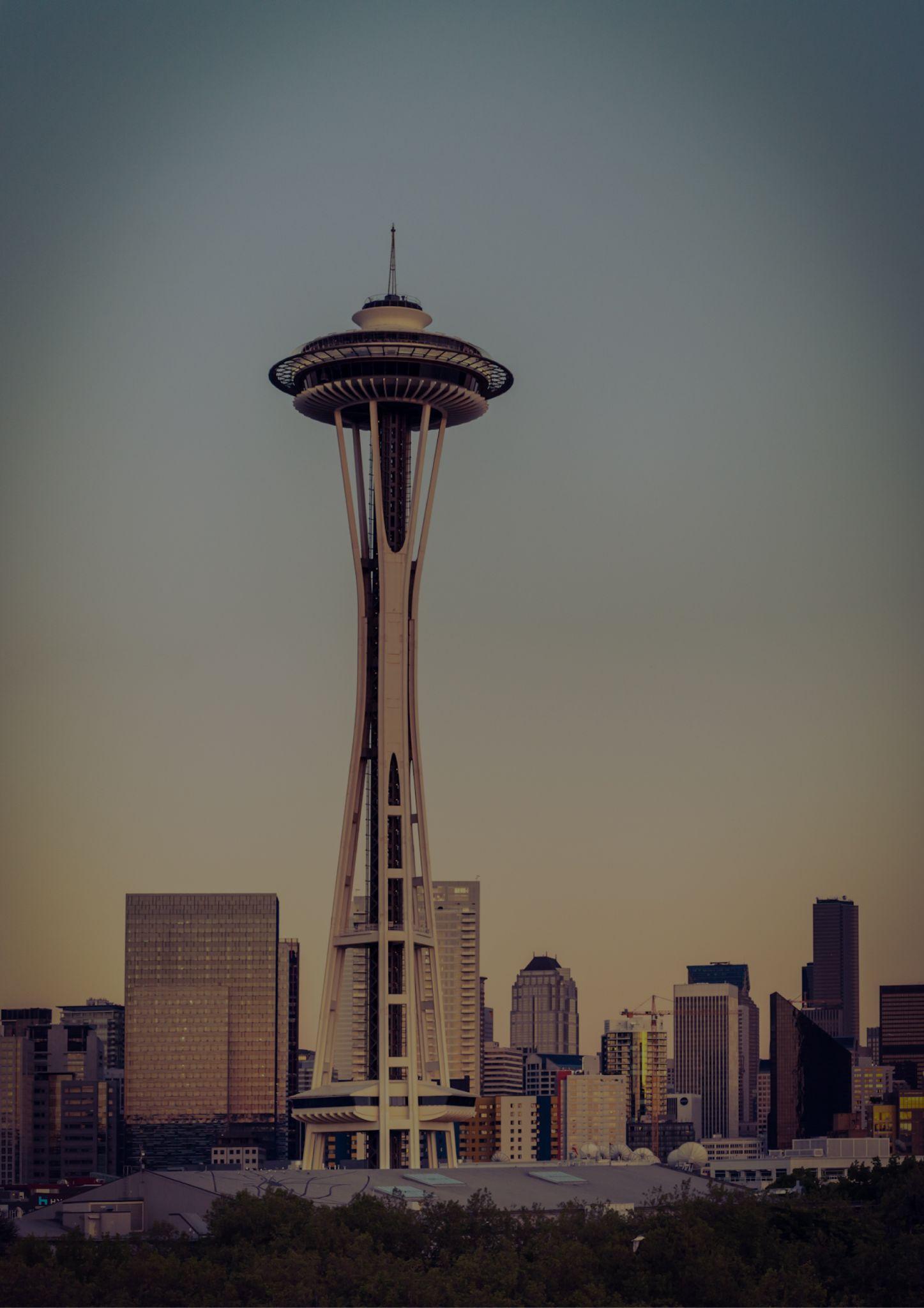 Washington
Travel bucket list
Future of Flight, Everett
Washington State Capitol
Snoqualmie Falls
San Juan Islands
Seattle Downtown
North Cascades Park
Bellingham
Port Angeles
Bellingham
Sol Duc Hot Springs
Tacoma
Fort Worden
North Cascades Park
Olympic National Park
Mount Rainier Park
Leavenworth
Puget Sound
Columbia River Gorge
Vashon Island
Leavenworth
Pacific Crest Trail
Snoqualmie Falls
Bainbridge Island
Palouse Falls
Vancouver
Lake Chelan
Winthrop, Methow Valley
Washington State Ferries
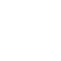 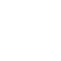 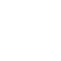 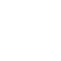 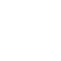 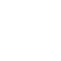 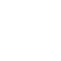 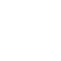 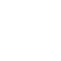 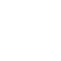 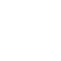 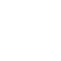 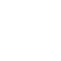 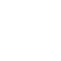 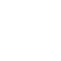 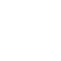 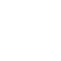 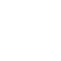 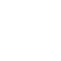 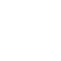 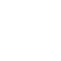 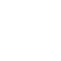 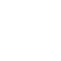 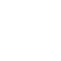 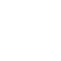 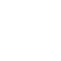 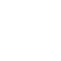 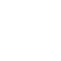